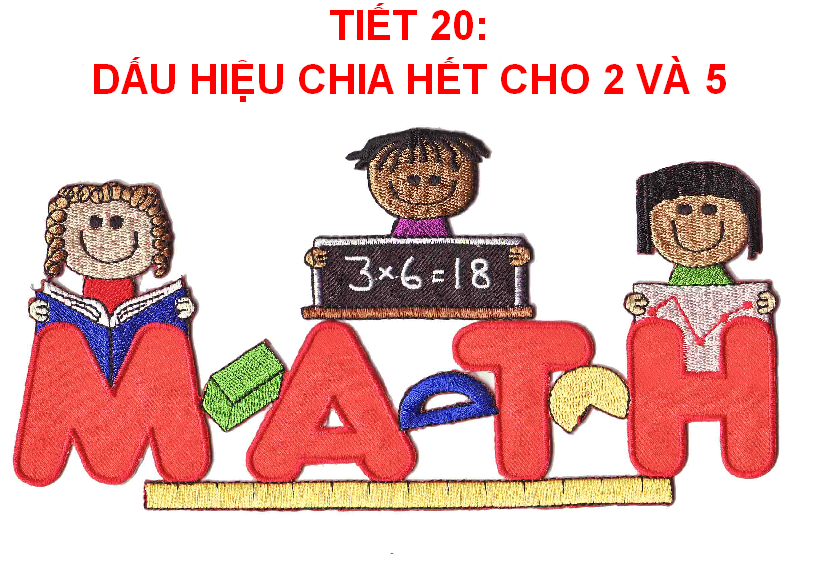 I. NHẬN XÉT MỞ ĐẦU
1. Quan sát ví dụ
*Ta Thấy
+ 90 = 9.10 = 9. 2. 5 nên 90 chia hết cho 2, cho 5
+ 610 = 61.10 = 61.2.5 nên 610 chia hết cho 2, cho 5
+ 1240 = 124.10 = 124.2.5 nên 1240 chia hết cho 2, cho 5.
* Nhận xét
Các số có chữ số tận cùng là 0 đều chia hết cho 2 và chia hết cho 5.
2. Câu hỏi thảo luận
Tìm một vài số có chữ số tận cùng là 0. Xét xem số đó có chia hết cho 2 và cho 5 không. Vì sao?
Giải
+ 70 = 2 . 5 . 7 chia hết cho 2, cho 5.
+ 1760 =176.10 =176 . 2 . 5 chia hết cho 2, cho 5.
II. DẤU HIỆU CHIA HẾT CHO 2
1. Quan sát ví dụ
Xét số n = 43*
a) Thay dấu * bởi chữ số nào thì n chia hết cho 2?
b) Thay dấu * bởi chữ số nào thì n không chia hết cho 2?
Giải
Ta viết 43* = 430 + **
a) Thay dấu * bởi chữ số nào thì n chia hết cho 2?
Thay dấu * bởi một trong các số 0; 2; 4; 6; 8 (số chẵn) thì n chia hết cho 2.
b) Thay dấu * bởi chữ số nào thì n không chia hết cho 2?
Thay dấu * bởi một trong các số 1; 3; 5; 7; 9 (số lẻ) thì n không chia hết cho 2
2. Kết luận
- Số có chữ số tận cùng là chữ số chẵn thì chia hết cho 2
- Số có chữ số tận cùng là chữ số lẻ thì không chia hết cho 2
3. Câu hỏi củng cố
Trong các số sau, số nào chia hết cho 2, số nào không chia hết cho 2?
- Các số chia hết cho 2 là: ………; …………
- Các số không chia hết cho 2 là: ……….; ………..
328
1234
1437
895
III. DẤU HIỆU CHIA HẾT CHO 5
1. Quan sát ví dụ
Xét số n = 43*
a) Thay dấu * bởi chữ số nào thì n chia hết cho 5?
b) Thay dấu * bởi chữ số nào thì n không chia hết cho 5?
Giải
Ta viết 43* = 430 + **
a) Thay dấu * bởi chữ số nào thì n chia hết cho 5?
Thay dấu * bởi một trong các số 0; hoặc 5 thì n chia hết cho 5.
b) Thay dấu * bởi chữ số nào thì n không chia hết cho 5?
Thay dấu * bởi một trong các chữ số 1; 2; 3; 4; 6; 7; 8; 9  thì n không chia hết cho 5.
1. Quan sát ví dụ
- Số có chữ số tận cùng là 0 hoặc 5  thì chia hết cho 5
- Số có chữ số tận cùng khác 0 và 5 thì không chia hết cho 5
3. Câu hỏi củng cố
Điền chữ số vào  * trong số đã cho để được số 37* chia hết cho 5.
Thay * bởi các chữ số …. hoặc …. ta được số ……….
hoặc ……. chia hết cho 5
0
5
370
375
IV. BÀI TẬP CỦNG CỐ
1. Bài tập 1
Trong các số sau, số nào chia hết cho 2, số nào chia hết cho 5?
- Các số chia hết cho 2 là: …….; ……; ……..

- Các số chia hết cho 5 là: ……..; ……..
652
850
1546
850
785
2. Bài tập 2
Cho các số: 2141 ; 1345 ; 4620 ; 234
a) Số chia hết cho 2 mà không chia hết cho 5 là: ……… 

b) Số chia hết cho 5 mà không chia hết cho 2 là: ………

c) Số chia hết cho cả 2 và 5 là: ……….

d) Số không chia hết cho cả 2 và 5 là: ……….
234
1345
4620
2141
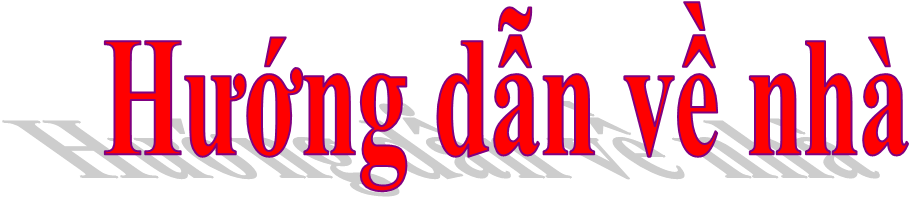 - Học hiểu phần ghi trọng tâm của bài
- Làm bài tập 91 đến 95 sgk trang 38.
- Đọc thêm phần có thể 
- Chuẩn bị cho bài sau: Dấu hiệu chia hết cho 3, cho 9.
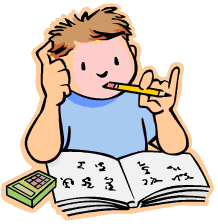 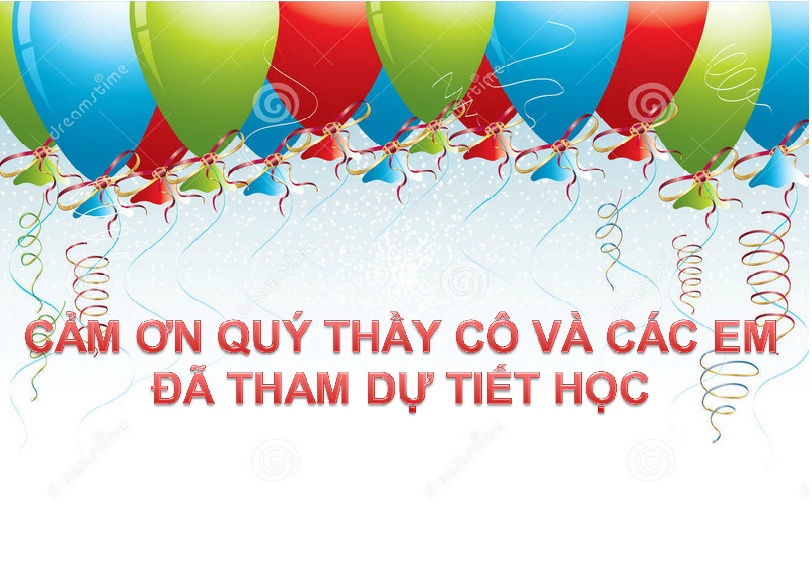